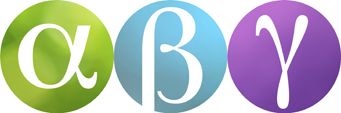 NATURLIGA TAL
BEGREPP – TALUPPFATTNING OCH HUVUDRÄKNING
TALBAS
JÄMNA TAL
BINÄRA TALSYSTEMET
UDDA TAL
TIO-SYSTEMET
PRODUKT
NÄMNARE
DECIMAL-FORM
POSITION
FAKTOR
SUMMA
NEGATIVA TAL
HELA TAL
TERM
DIFFERENS
FÖRKORTNING
OLIKHETS-TECKEN
TÄLJARE
DECIMALER
PLATSVÄRDE
KVOT